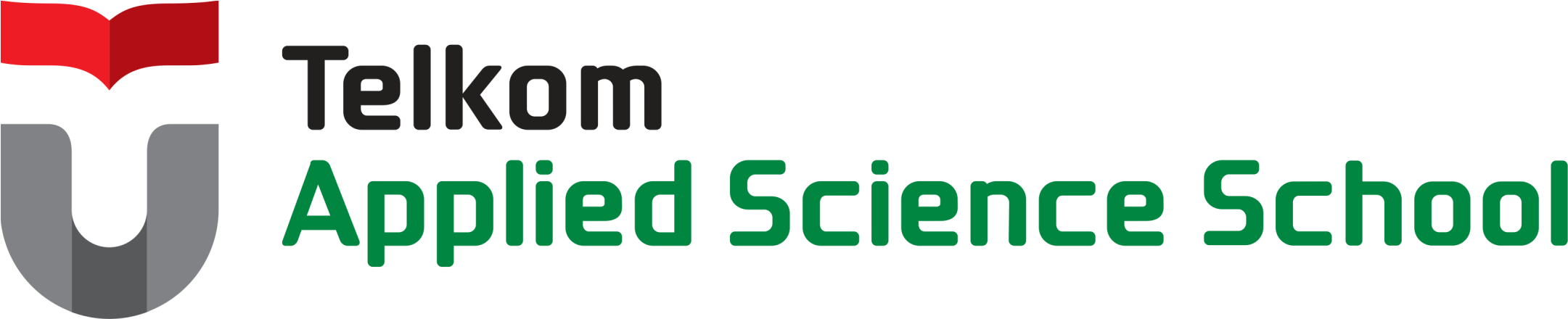 Pengantar Manajemen & BISNIS
Planning (perencanaan)
- EKA WIDHI YUNARSO
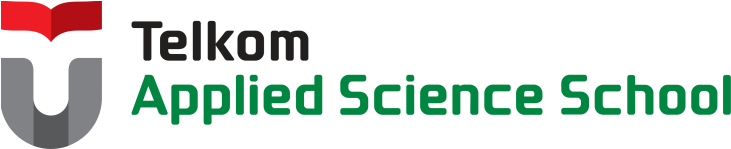 perencanaanadalah…
“
Membangun suatu program secara sistematis untuk mencapai tujuan bisnis yang telah disepakati melalui proses menganalisis, mengevaluasi, dan memilih diantara peluang-peluang yang telah diprediksi
”
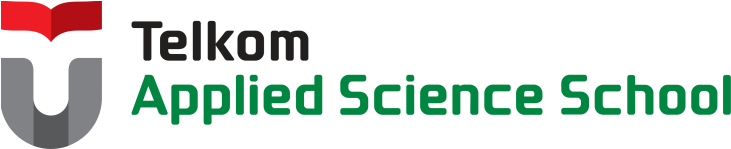 Tujuan perencanaan
Meminimalkan resiko dengan mengurangi ketidakpastian kondisi lingkungan bisnis dan memperjelas konsekuensi terhadap tindakan yang diambil oleh level manajemen
Penegasan agar seluruh elemen organisasi memiliki komitmen untuk berkoordinasi dan saling bekerjasama untuk mencapai keberhasilan organisasi
Memfasilitasi pencapaian tujuan perusahaan
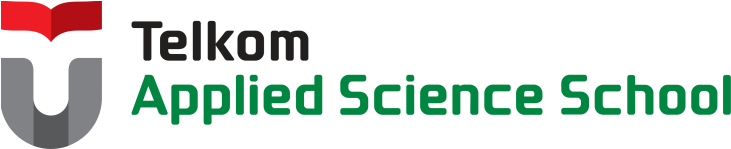 Kelebihan perencanaan
Membantu manajer memiliki sudut pandang orientasi masa mendatang
Program perencanaan yang baik akan meningkatkan koordinasi keputusan-keputusan yang diambil
Program akan diarahkan, ditekankan, dan difokuskan pada pencapaian organisasi
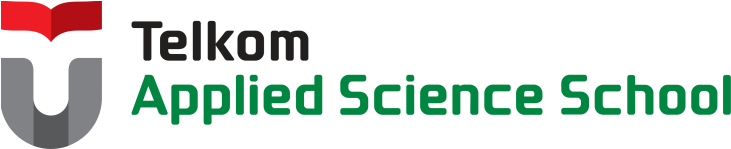 Kekurangan perencanaan
Terlalu menekankan pada proses perencanaan sehingga mengkonsumsi banyak waktu pada proses perencanaan

Aktivitas penting yang menjadi kunci sukses organisasi terlupakan
Langkah perencanaan
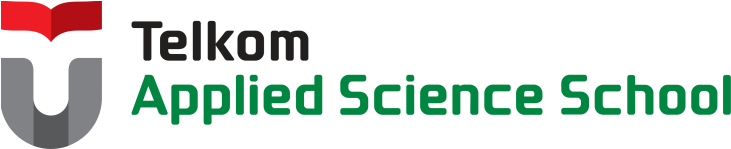 SWOT ANALYSIS
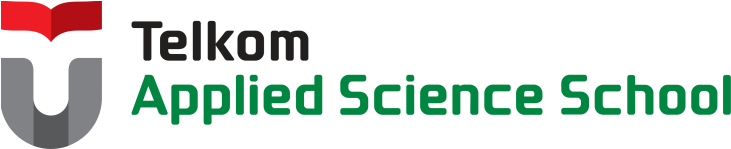 SASARAN organisasi
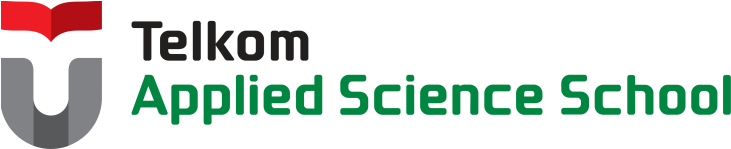 SASARAN organisasi adalah…
“
Target-target yang ditetapkan oleh organisasi ke arah mana sistem manajemen akan diarahkan
”
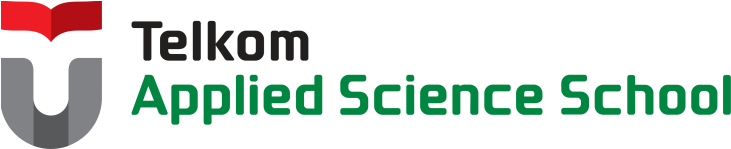 Poin utama dalam sasaran organisasi
Keuntungan sebagai motivasi bagi elemen-elemen organisasi
Nilai yang ditawarkan kepada konsumen dari produk yang dihasilkan sebagai bisnis utama perusahaan
Tanggung jawab sosial organisasi berkaitan dengan etika dam moral terhadap lingkungan
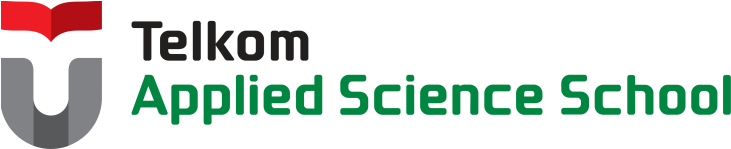 Karakteristiksasaran organisasi
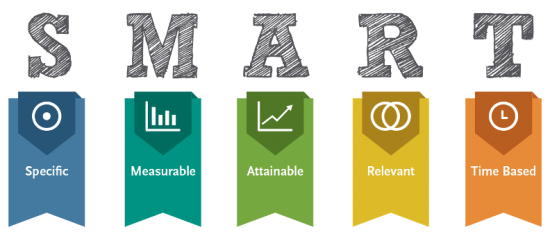 Specific
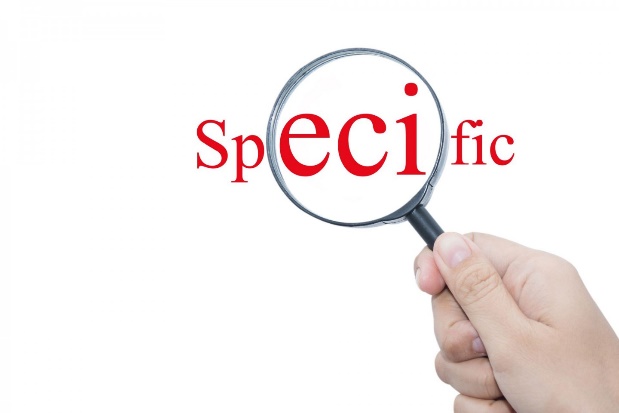 Specific
Sasaran organisasi harus didefinisikan dengan jelas 
sehingga arah sasaran yang harus dicapai jelas
[Speaker Notes: Contoh:
Dalam proses rekrutmen pegawai baru, informasi mana yang lebih relevan?
Menanyakan berapa lama dia kuliah ATAU Menanyakan berapa lama pengalaman kerjanya?

Informasi tentang penjualan berbagai produk pada minggu lalu relevan bagi manajer penjualan karena bias dipakai sebagai bahan pengambilan keputusan penjualan barang, tetapi tidak relevan bagi manajer produksi]
Measurable
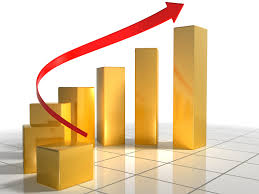 Measurable
Sasaran memiliki kuantitas hasil yang akan dicapai
Sehingga tidak ada keraguan 
apakah sasaran telah tercapai atau belum
[Speaker Notes: Contoh:
Dalam proses rekrutmen pegawai baru, informasi mana yang lebih relevan?
Menanyakan berapa lama dia kuliah ATAU Menanyakan berapa lama pengalaman kerjanya?

Informasi tentang penjualan berbagai produk pada minggu lalu relevan bagi manajer penjualan karena bias dipakai sebagai bahan pengambilan keputusan penjualan barang, tetapi tidak relevan bagi manajer produksi]
Attainable
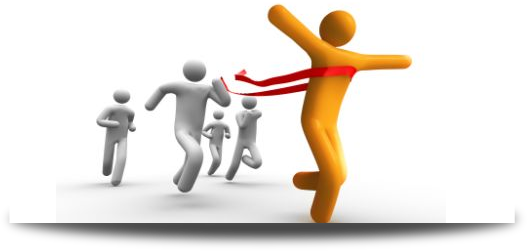 Attainable
Sasaran harus dipastikan mampu untuk dicapai
Sehingga anggota organisasi tidak demotivasi 
dalam mencapai tujuan yang sangat sulit dicapai
[Speaker Notes: Contoh:
Dalam proses rekrutmen pegawai baru, informasi mana yang lebih relevan?
Menanyakan berapa lama dia kuliah ATAU Menanyakan berapa lama pengalaman kerjanya?

Informasi tentang penjualan berbagai produk pada minggu lalu relevan bagi manajer penjualan karena bias dipakai sebagai bahan pengambilan keputusan penjualan barang, tetapi tidak relevan bagi manajer produksi]
Relevant
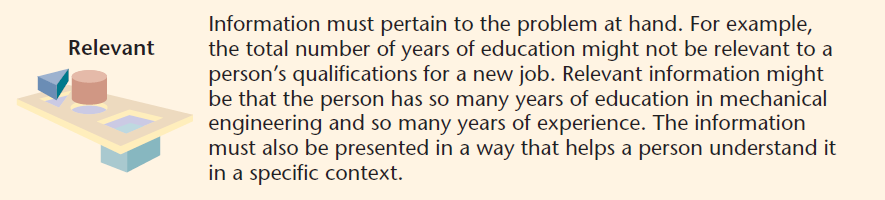 Relevant
Sasaran harus sesuai dan berkontribusi 
Terhadap pencapaian visi misi organisasi
[Speaker Notes: Contoh:
Dalam proses rekrutmen pegawai baru, informasi mana yang lebih relevan?
Menanyakan berapa lama dia kuliah ATAU Menanyakan berapa lama pengalaman kerjanya?

Informasi tentang penjualan berbagai produk pada minggu lalu relevan bagi manajer penjualan karena bias dipakai sebagai bahan pengambilan keputusan penjualan barang, tetapi tidak relevan bagi manajer produksi]
Time-Bound
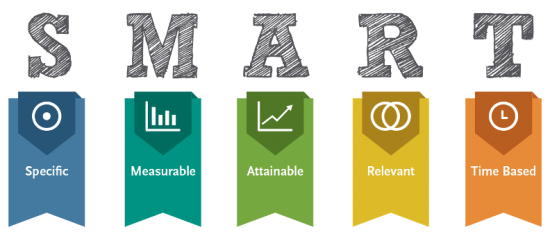 Time-Bound
Sasaran menyebutkan secara spesifik 
Waktu pencapaian target
[Speaker Notes: Contoh:
Dalam proses rekrutmen pegawai baru, informasi mana yang lebih relevan?
Menanyakan berapa lama dia kuliah ATAU Menanyakan berapa lama pengalaman kerjanya?

Informasi tentang penjualan berbagai produk pada minggu lalu relevan bagi manajer penjualan karena bias dipakai sebagai bahan pengambilan keputusan penjualan barang, tetapi tidak relevan bagi manajer produksi]
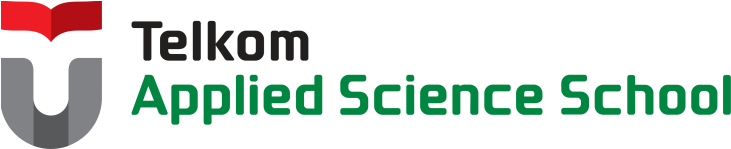 Komponen utama dalam sasaran organisasi
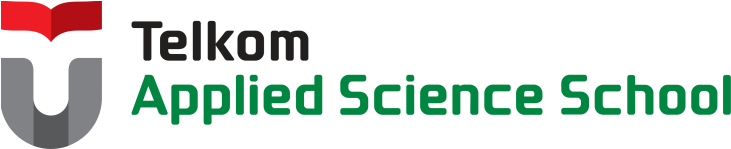 Jenis sasaran organisasi
Hierarki sasaran organisasi
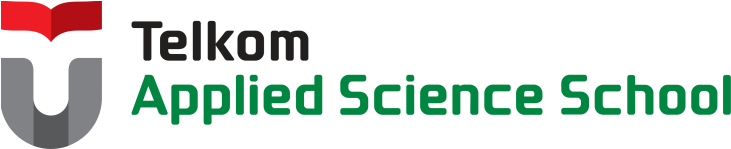 [Speaker Notes: Sisa bahan: Bahan yang tersisa atau bahan yang rusak dalam proses pengolahan produk atau pnyimpanan dan tidak dapat kembali digunakan di perusahaan.]
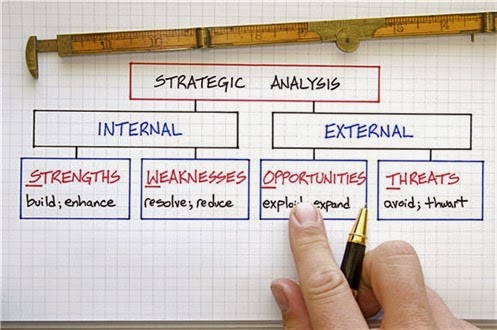